Don’t be a victim
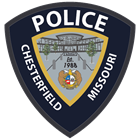 Scams, frauds, and swindles: the puppy scam
In 2020 the Chesterfield Police Department investigated 45 reports concerning scams and frauds totaling over $1.5 MILLION in losses
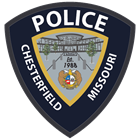 The following slides discuss one of the many scams Chesterfield residents have fallen victim to
This episode:
THE PUPPY SCAM
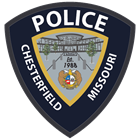 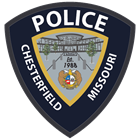 The puppy scam
In this scam, the suspect posts an ad on a fraudulent website indicating a puppy for sale.  The website looks legitimate with photos.  In this particular case, The victim believed she was getting an incredible deal from the breeder on this website.  She initiated contact and filled out an application for the dog she wanted online
The victim was then contacted by a subject via email posing as the dog breeder
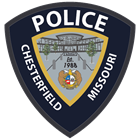 The puppy scam
The “breeder” then claimed the victim needed to pay for the dog via online payment.  The price for the dog was about half of what a legitimate breeder would charge
Once that payment was made, the “breeder” told the victim she needed to pay a refundable deposit for the shipment of the dog via  3rd party delivery.
The dog was never delivered and all communication ceased after the money was sent
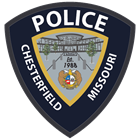 The puppy scam
A quick investigation of the website, email, and phone numbers through open source searches  revealed this breeder was known to be a fraud.
 the victim thought she was communicating with someone from another state, but in fact, all communication had been operating outside of the united states.
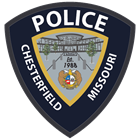 The puppy scam
What can you do?
Verify you are communicating with a legitimate breeder 
If it seems too good of a deal to be true, it probably is
Perform a check of websites and phone numbers through open source searches to see if they come back to who they say they do
If delivery is to be done by a 3rd party, research the 3rd party as well to verify it is legitimate
Don’t ever buy a puppy sight unseen
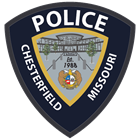 The puppy scam
Verifying through Google (or other reputable search engines)
a quick search of the puppy website on google revealed multiple red flags about the website being fraudulent
Normally, if you type in a legitimate business’ phone number in google search, the business will pop up as the first result.  If it does not, that is a red flag
Don’t trust an email address at face value.  They are too easy to create and extremely difficult to track
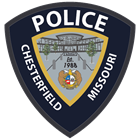 The puppy scam
If you are not sure if a company you are in communication with is legitimate, do your research before you do business with them
Never pay money online for something unless you are 100% sure it is legitimate.  You will never see that money again
If you believe you are being defrauded, Report it to your local  police department
Also Report online to the Federal Trade Commission : ftc.gov